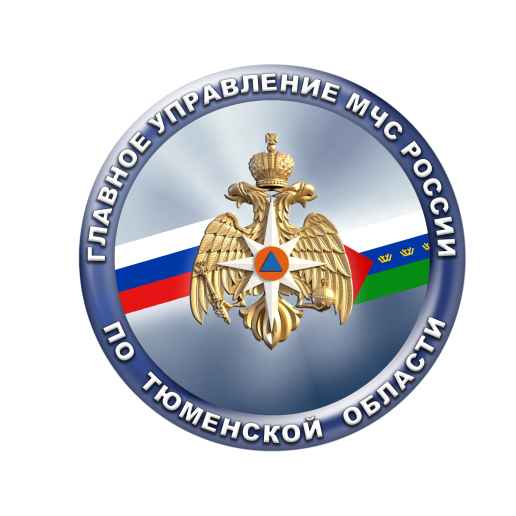 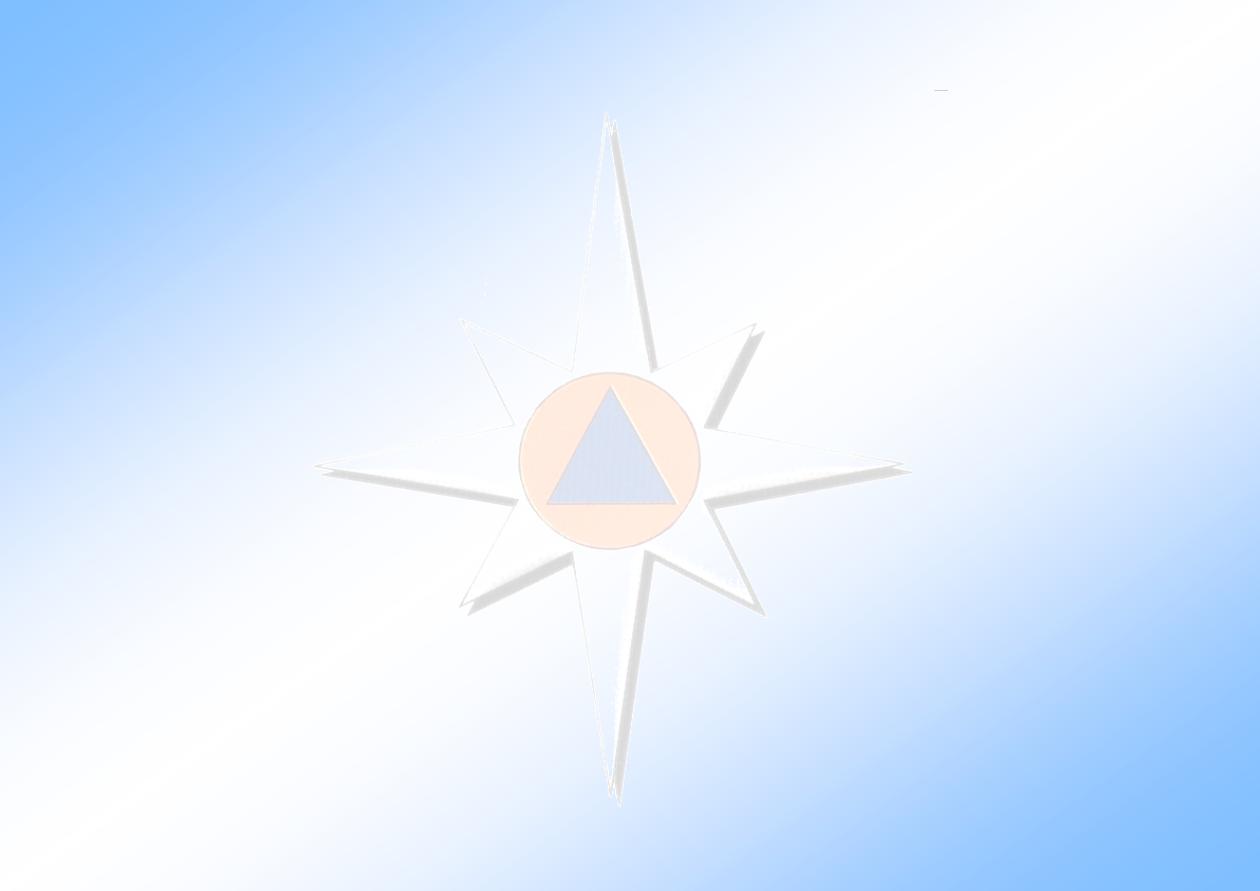 ПРАВИЛА ПОВЕДЕНИЯ ПРИ ВОЗНИКНОВЕНИИ ПОЖАРА

 не паниковать;
 вызвать пожарных и спасателей по телефону 01 или 112;
если огонь виден в дыму, то попытаться погасить огонь самостоятельно на начальной стадии горения первичными средствами пожаротушения;
 сорвать горящие шторы, затоптать огонь ногами, залить водой или бросить в емкость с водой;
 отключить электрические и газовые приборы, закрыть все окна и двери;
 помочь выйти старикам и маленьким детям или вынести их;
 взять с собой документы и ценные вещи;
 быстро покинуть опасную зону по заранее изученному безопасному маршруту;
 использовать для защиты от огня и теплового излучения влажную ткань;
 не закрывать входную дверь на ключ, не пользоваться лифтом;
при невозможности самостоятельного выхода из помещения лечь на пол, подавать звуковые сигналы о помощи.
ПРАВИЛА БЕЗОПАСНОСТИ НА ЛЬДУ
   
   При переходе по льду необходимо пользоваться оборудованными ледовыми переправами или проложенными тропами, а при их отсутствии, прежде чем двигаться по льду, следует наметить маршрут и убедиться в прочности льда с помощью палки. Категорически запрещается проверять прочность льда ударами ноги. Безопасным для перехода является лед с зеленоватым оттенком и толщиной не менее 7 сантиметров.
       При переходе по льду необходимо следовать друг за другом на расстоянии 5 - 6 метров и быть готовым оказать немедленную помощь идущему впереди. 
       Во время рыбной ловли нельзя пробивать много лунок на ограниченной площади, прыгать и бегать по льду, собираться большими группами.

Помните! При оказании помощи человеку, длительное время находившемуся в холодной воде, ни в коем случае нельзя давать ему алкогольные напитки. Алкоголь, расслабляя скованные холодом сосуды конечностей, усилит поступление холодной крови к сердцу. Алкоголь в таком случае провоцирует резкое неуправляемое снижение внутренней температуры тела. А это может привести к летальному исходу. Растирание спиртом или водкой конечностей и отдельных участков тела малоэффективно.
СЛУЖБА СПАСЕНИЯ       01
для абонентов мобильной  связи  
   112
ДЕЙСТВИЯ НАСЕЛЕНИЯ ПРИ ВОЗНИКНОВЕНИИ ЧРЕЗВЫЧАЙНЫХ СИТУАЦИЙ
ЖИТЕЛЮ 
ТЮМЕНСКОЙ ОБЛАСТИ



Главное управление МЧС России
 по Тюменской области
ГРАЖДАНЕ! 
В ЛЮБОЙ ОБСТАНОВКЕ 
НЕ ТЕРЯЙТЕ САМООБЛАДАНИЯ, 
НЕ ПОДДАВАЙТЕСЬ ПАНИКЕ, ДЕЙСТВУЙТЕ БЫСТРО , УВЕРЕННО
НО БЕЗ СУЕТЫ!
ПРАВИЛА ПОВЕДЕНИЯ В ОЧАГЕ ЛЕСНОГО ПОЖАРА
• необходимо очистить вокруг себя возможно большую площадь от листвы, травы и веток; 
• необходимо обильно смочить одежду, рот и нос желательно прикрыть мокрой ватно-марлевой повязкой или полотенцем, снять всю плавящуюся одежду; 
• избавиться от горючего и легковоспламеняющегося снаряжения, если есть возможность, то периодически смачивайте высохшие участки материала на одежде; 
• зарыться во влажный грунт; 
• голову, конечности, открытые участки тела обмотать любым негорючим материалом, по возможности смочив его водой, но не очень плотно, чтобы при возгорании можно было мгновенно снять. 
 В сухое время года и в пожароопасных местах следует соблюдать особую осторожность при обращении с огнем: 
 • предназначенное под костер место нужно очищать от сухой травы, листьев, веток и другого лесного мусора; 
 • не разводите огонь вблизи нависающих крон деревьев, в хвойных молодняках, среди сухостойного камыша и на торфянике; 
 • не оставляйте костер без присмотра; 
 • не покидайте место привала, не убедившись, что костер потушен; 
 • в степи костер лучше разводить на участках голой земли; 
 • возле огня всегда должен находиться дежурный - костровой; 
 • если возникли небольшие очаги пожара, то их необходимо немедленно тушить: заливать водой, засыпать песком, землей, накрывать кусками брезента, прикрывая доступ кислорода, затаптывать и сбивать мокрыми тряпками или пучками веток; 
• категорически недопустимо поджигать лес с целью подачи сигнала бедствия.
ДЕЙСТВИЯ НАСЕЛЕНИЯ ПО СИГНАЛАМ ГРАЖДАНСКОЙ ОБОРОНЫ
Доведение сигналов гражданской обороны осуществляется путем подачи предупредительного сигнала «ВНИМАНИЕ ВСЕМ!», предусматривающего включение сирен, прерывистых гудков и других средств громкоговорящей связи с последующей передачей речевой информации.
При этом необходимо включить телевизор, радиоприемник, репродуктор радиотрансляционной сети и прослушать сообщение о нижеперечисленных сигналах или информацию о действии в ЧС.
По сигналу «ВОЗДУШНАЯ ТРЕВОГА»:
1.Отключить свет, газ, воду, отопительные приборы.
2.Взять документы.
3.Плотно закрыть окна.
4.Пройти в закрепленное защитное сооружение или простейшее укрытие.
По сигналу «ХИМИЧЕСКАЯ ТРЕВОГА»*:
1.Отключить свет, газ, воду, отопительные приборы.
2.Взять документы.
3.Плотно закрыть окна, отключить вытяжку, обеспечить герметизацию помещений.
4.Использовать средства индивидуальной защиты (при наличии), остаться в герметичном помещении или укрыться в закрепленном защитном сооружении
По сигналу «УГРОЗА КАТАСТРОФИЧЕСКОГО ЗАТОПЛЕНИЯ»*:
1. Отключить свет, газ, воду, отопительные приборы.
2. Взять с собой документы.
3. Осуществить эвакуацию или, при ее невозможности, занять верхние ярусы прочных сооружений до прибытия помощи.
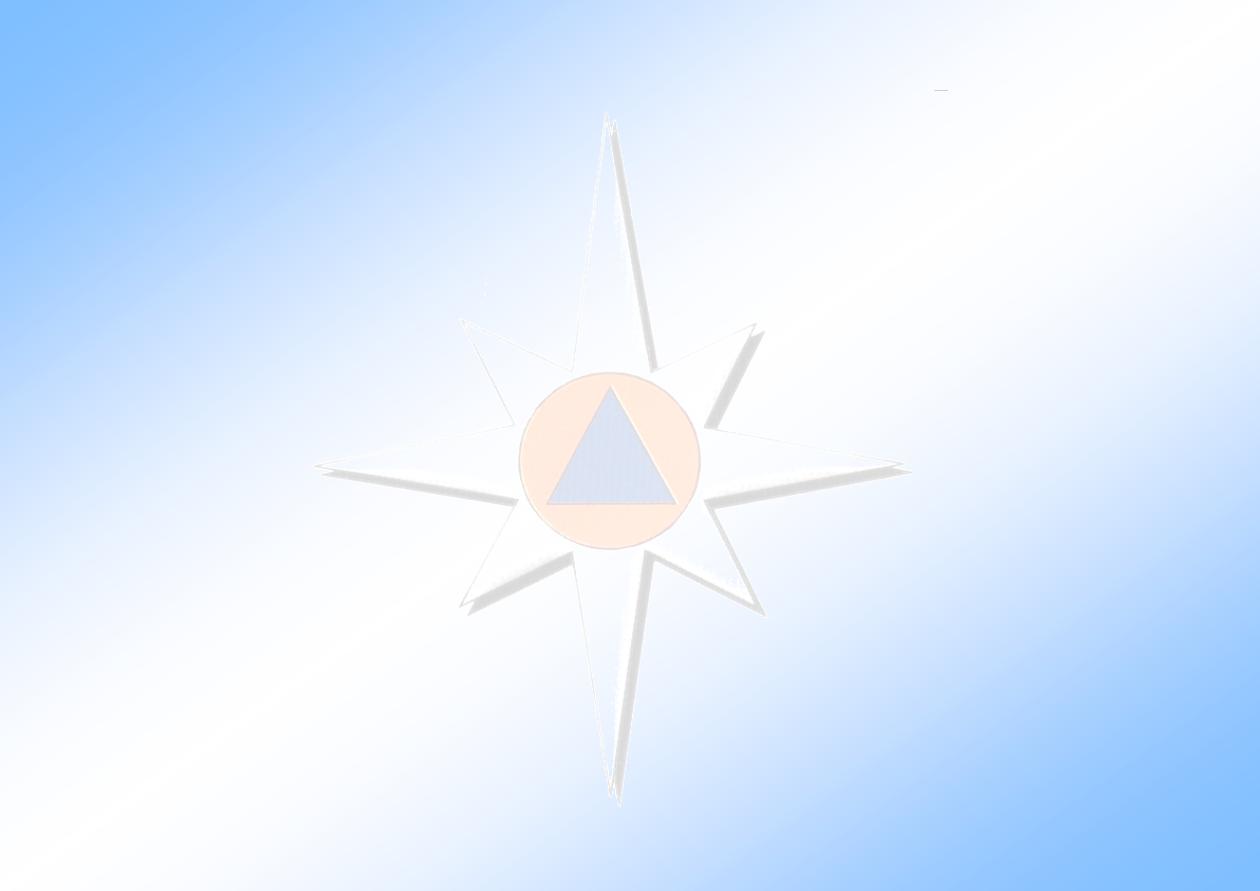 ДЕЙСТВИЯ НАСЕЛЕНИЯ ПРИ УГРОЗЕ И ВОЗНИКНОВЕНИИ НАВОДНЕНИЯ

    При   получении   сигнала (сообщения)   об угрозе возникновения наводнения:
сообщите об этом вашим близким, соседям;
подготовьте документы, ценные вещи, медикаменты, запас продуктов, электрические фонари и т.п. Необходимые вещи уложите в специальный чемодан или рюкзак;
перенесите имущество и материальные ценности в безопасное место (чердак, крыша) или уложите их повыше (на шкафы, антресоли);
изучите с членами семьи пути эвакуации, возможные границы затопления (наводнения), а также уточните  место расположения сборного эвакуационного пункта;
ознакомьтесь с местонахождением лодок, плотов на случай внезапного и бурно развивающегося наводнения.

 





  
 
 Перед эвакуацией для сохранения своего дома следует:
Отключить воду, газ, электричество.
Погасить огонь в печах.
Закрыть окна и двери, при необходимости - обить окна и двери первых этажей досками или фанерой.
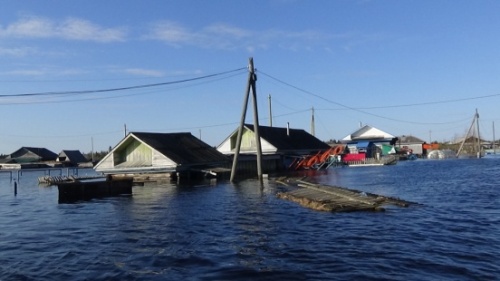